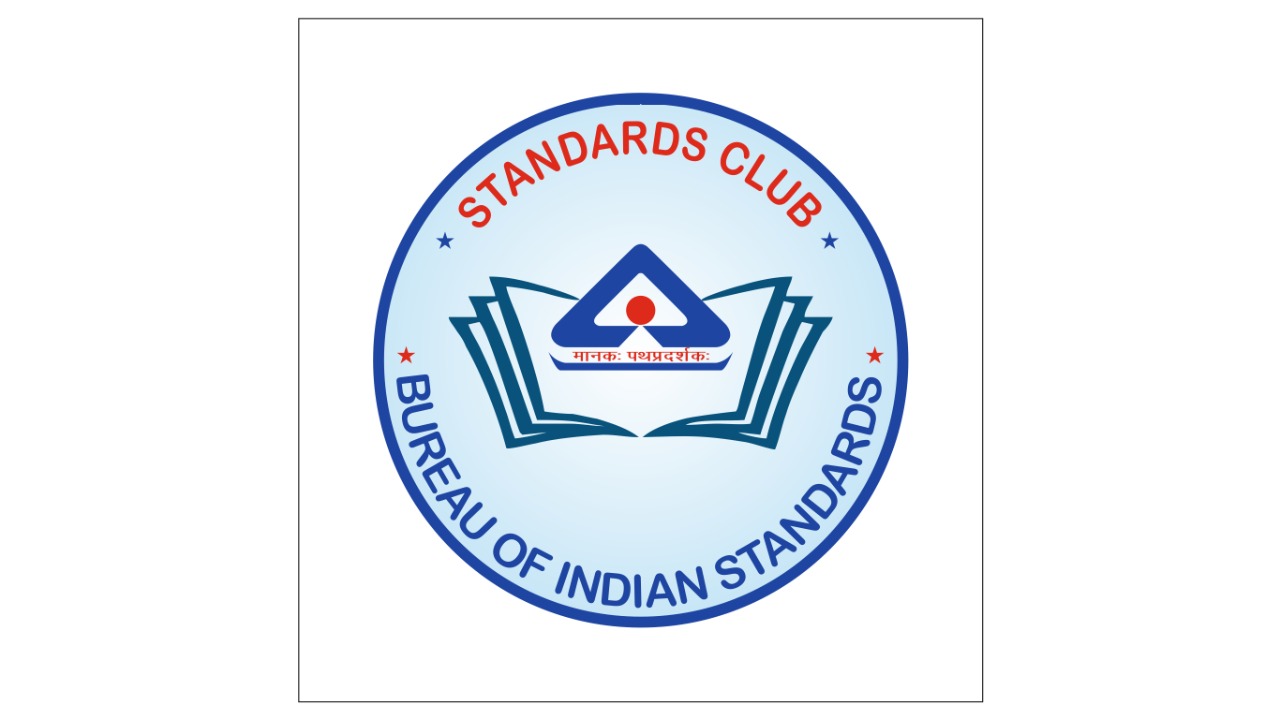 Standards ClubNurturing Future Ambassadors
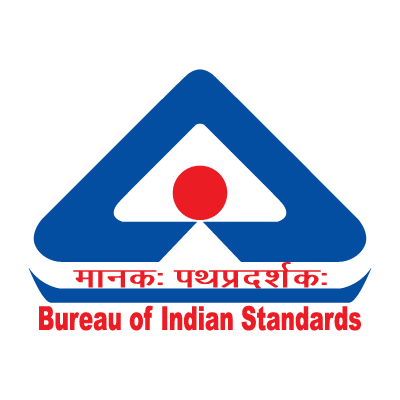 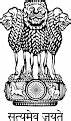 भारतीय मानक ब्यूरोभारत का राष्ट्रीय मानक निकायउपभोक्ता मामले, खाद्य  और सार्वजनिक वितरण मंत्रालय, भारत सरकारपुणे शाखा कार्यालय
BUREAU OF INDIAN STANDARDS 
The National Standards Body of India 
Ministry of Consumer  Affairs, Food and Public Distribution, Govt. of India.
Pune Branch Office
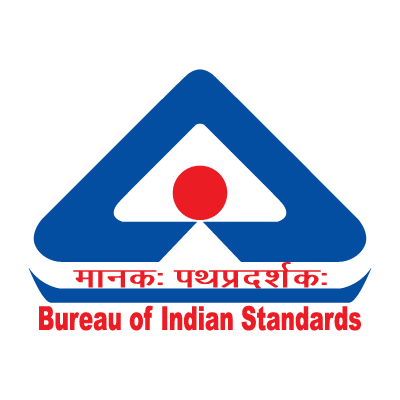 What is BIS
BIS full form is Bureau of Indian Standards. 

BIS is the National Standards Body of India.

BIS formulate Standards for daily used Products related to general consumers. 

BIS is Third Party assurance for Industry and Consumer about same product that Product is reliable for both.
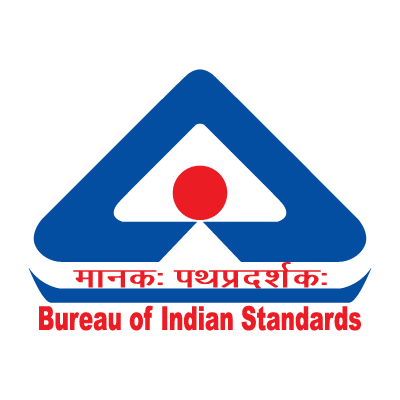 BIS works for Consumers under
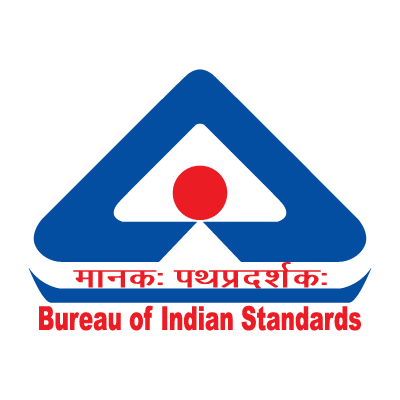 A Brief HistoryFoundation of BIS as Indian Standards Institution
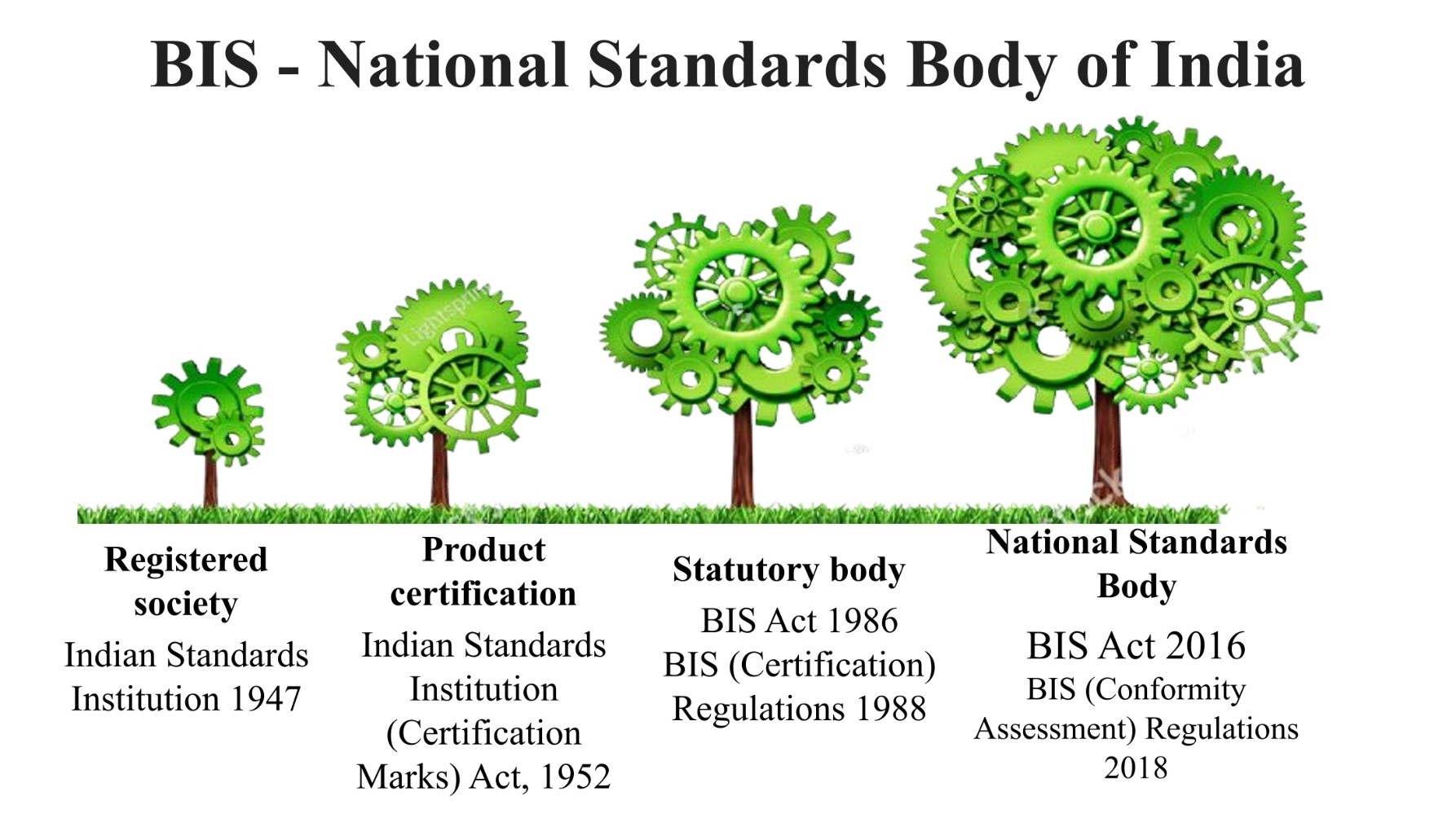 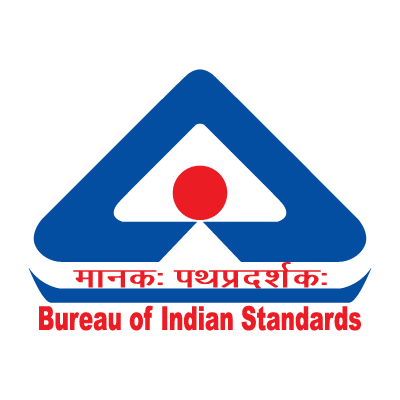 What is a STANDARD??????
ISO Definition
Document, established by consensus and approved by a recognized body, that provides, for common and repeated use, rules, guidelines or characteristics for activities or their results, aimed at the achievement of the optimum degree of order in a given context.
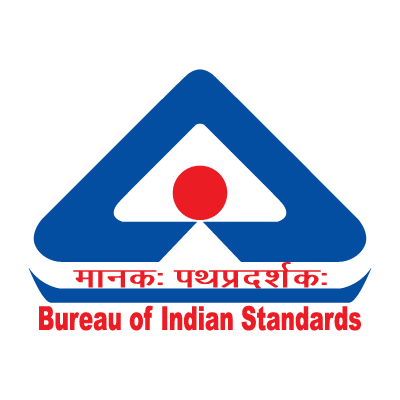 Standards FormulationComposition of Standards Forming Committee
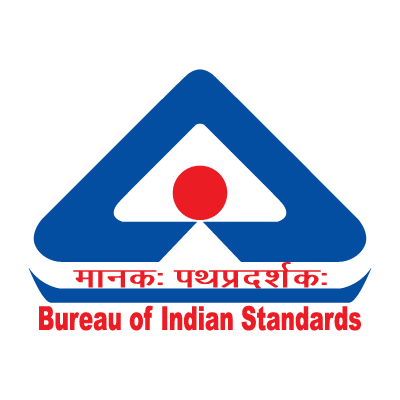 LIFE WITHOUT STANDARDS
Products might not work as expected
They may be of inferior quality
They may be incompatible with other equipment – in fact, they may not even connect with them
In extreme cases, non-standardized products may be dangerous
Customers would be restricted to one manufacturer or supplier
Manufacturers would be obliged to invent their own individual solutions to even the simplest needs, with limited opportunity to compete with others.
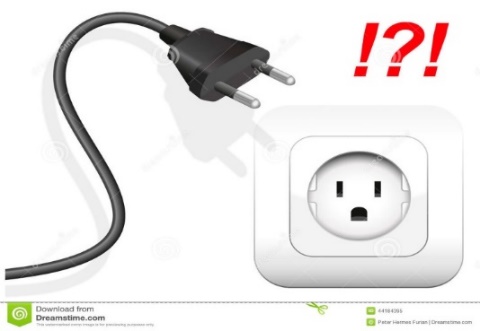 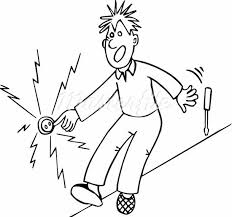 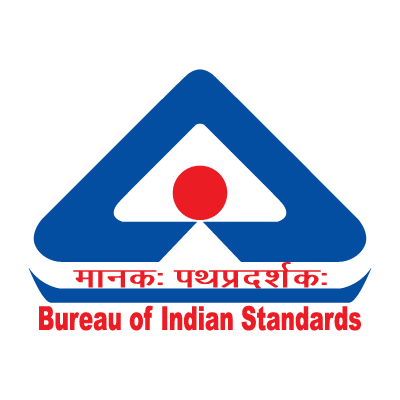 Important Marks of BIS
ISI Mark- Scheme 1


Compulsory Registration Mark Scheme 2


Hallmark

Management System Certification Mark 
 
Eco Mark
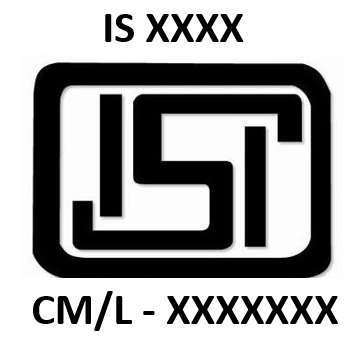 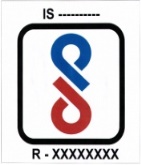 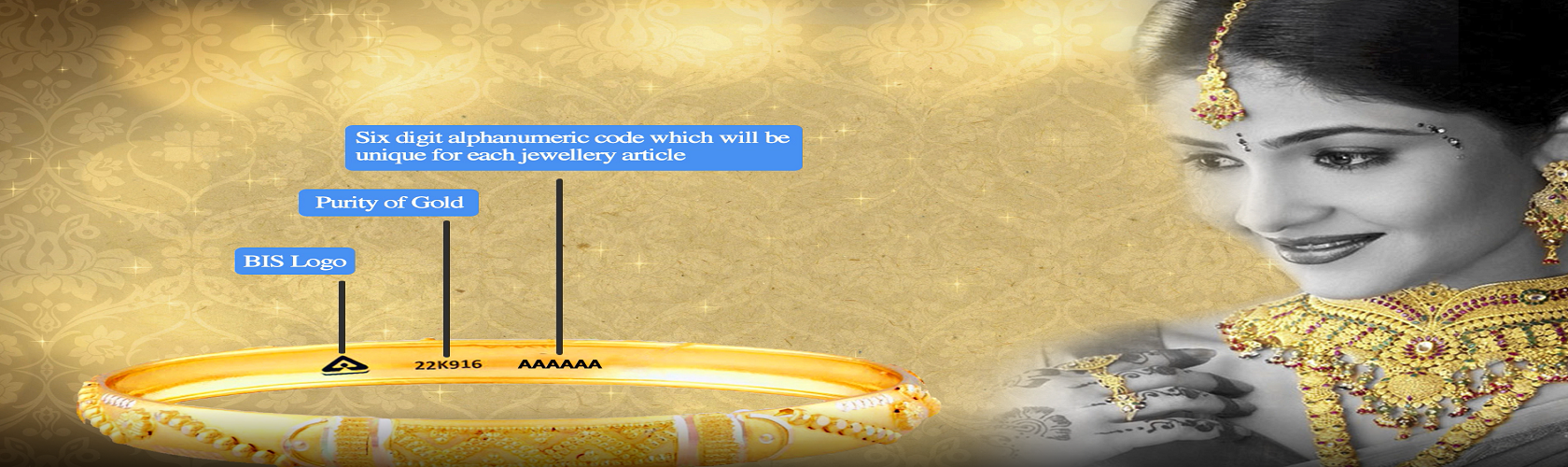 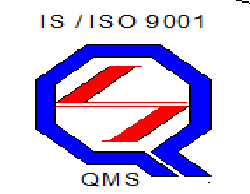 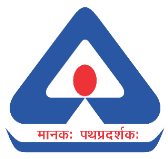 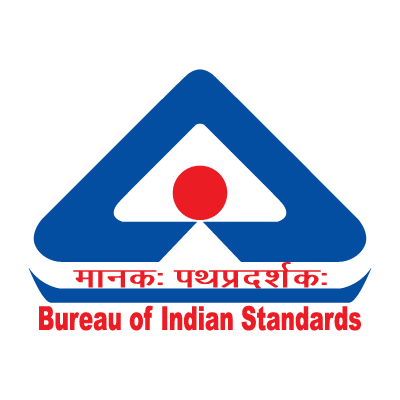 Bureau of Indian Standards
BIS Act 2016
HQ- Delhi
5 Regional Offices
38 Branch Offices
8 Labs
Standards under Certification - 1173
Technical Departments for Standard  Formulation - 16
Standards Published - 22358
Official website: www.bis.gov.in
e-bis portal-  https://www.manakonline.in
BIS Apps - BIS Care App available on play store
LABORATORIES
BIS has 8 Laboratories to support product certification.

CENTRAL LABORATORY (CL) :  1 (Sahibabad) 
Central Laboratory (CL) was first to be set up in 1962.

REGIONAL LABORATORIES    :  4
(Chennai, Kolkata, Mohali & Mumbai)

BRANCH LABORATORIES       :  3
(Bangalore, Guwahati & Patna)

Samples are also tested in approx. 253* BIS recognized outside labs.
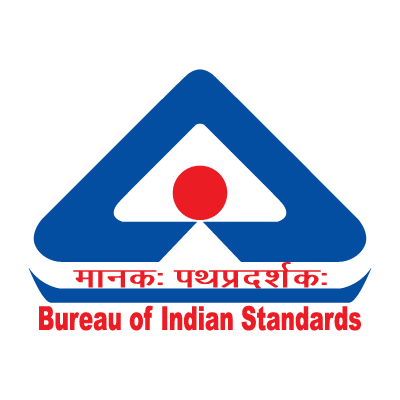 MAIN ACTIVITIES
BIS Conformity Assessment Schemes
Product Certification Scheme
Voluntary
Mandatory (through QCO)
Compulsory Registration Scheme

Management System Certification

Hallmarking
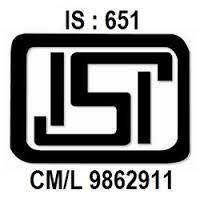 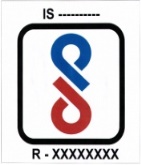 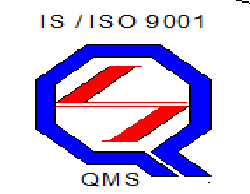 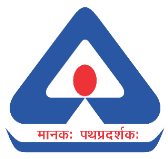 Mandatory BIS Certification
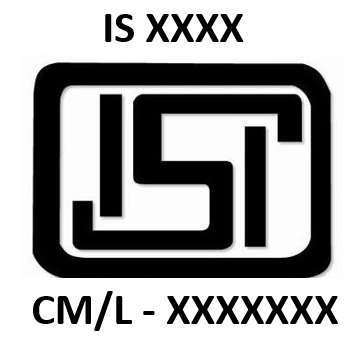 Government of India, in public interest (for example public health and safety, security, infrastructure requirements, mass consumption) has enforced mandatory certification on various products through various Quality Control Orders issued from time to time under various Acts.
While BIS continues to grant licences on application, the enforcement of compulsory certification is done by the authorities notified in such quality control orders
As on date  there are 404 products covered under Mandatory BIS Certification
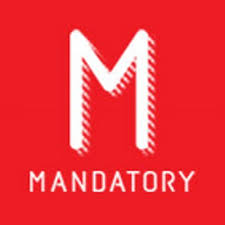 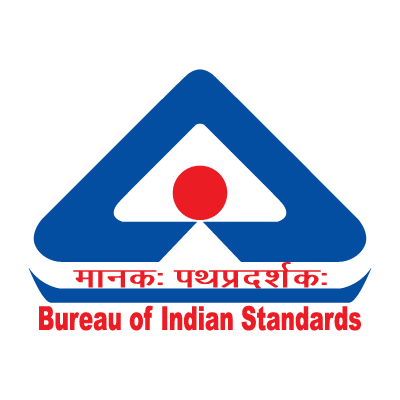 Mandatory Certification
Infant Milk Products and Milk Powder 
Packaged Drinking Water and Natural Mineral Water 
Cement
Electrical Appliances and Switchgear, Dry Cell Batteries, CFL Lamps
Clinical Thermometers 
Steel Tubes
Pressure Stoves
Gas Cylinders, Valve Fittings and Regulators
Diagnostic Medical X-Ray equipment
Plastic Feeding Bottles
Steel and Steel Products
Automotive Tyres and Tubes
Electrical Transformers
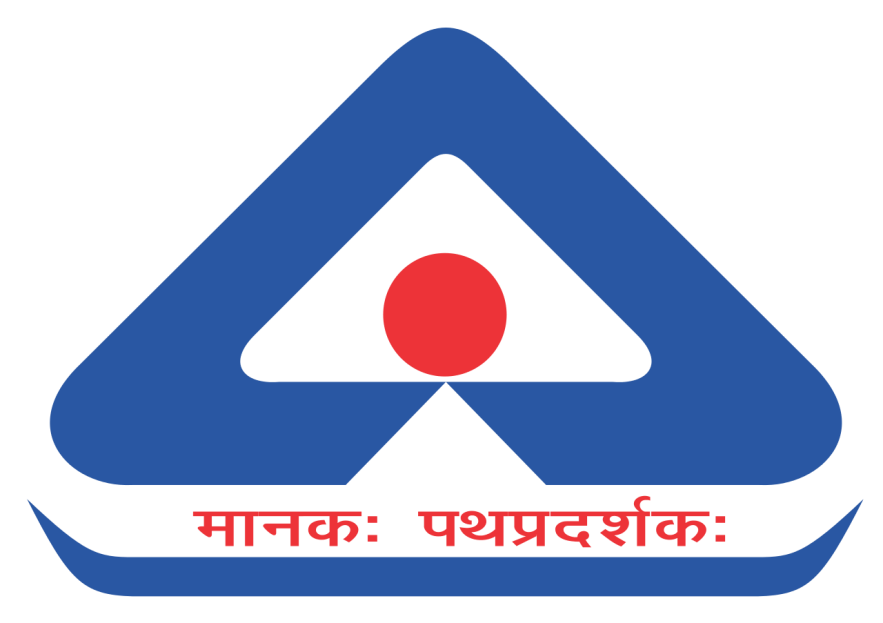 Hallmarking
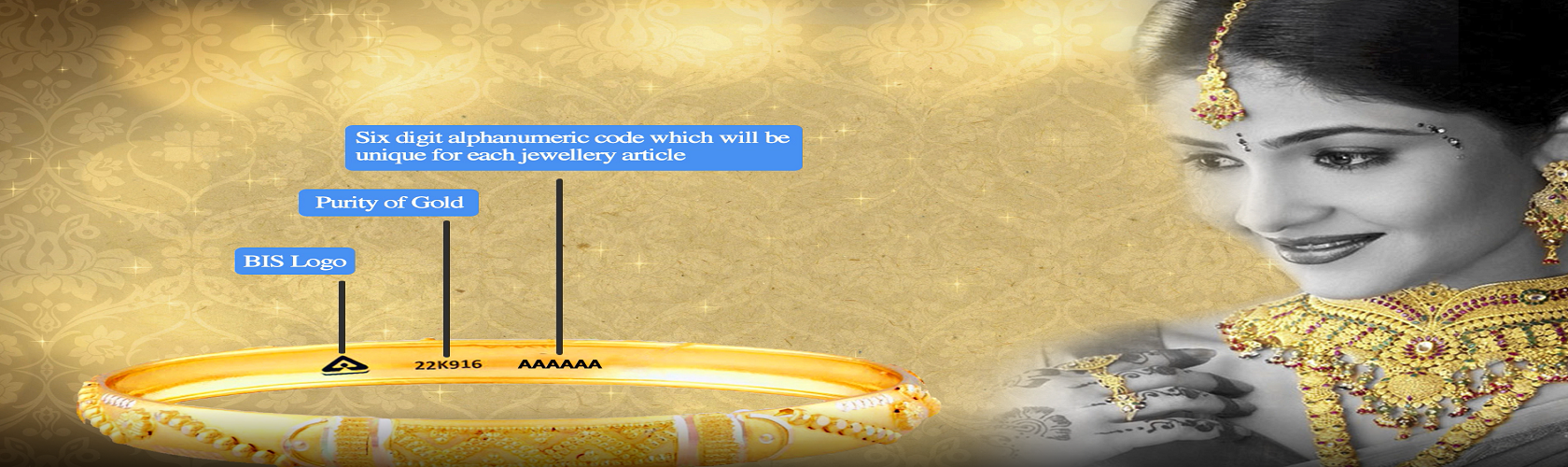 Virtual Demonstration of BIS Care App
Thank You